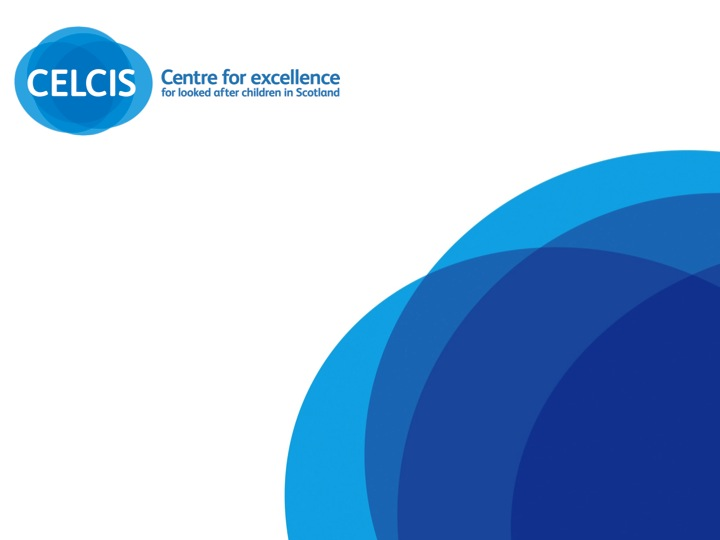 Voices of reason in Child and Youth Care Practice the group-a voice of reason with Jeremy Millar
Robert Gordon University and CELCIS
School of Applied Social Studies
Faculty of Health and Social Care
The Robert Gordon University
Garthdee Road
Aberdeen 
AB10 7QG
United Kingdom
Telephone: +44 (0)1224 263249
Facsimile: +44 (0)1224 263222
E-mail: j.millar@rgu.ac.uk
The group a voice of reason
The Faculty of Health and Social Care Robert Gordon University, Aberdeen
What we do
Living and learning together
Reflections and Visions
Influencing the future
Young people discuss advocacy, human rights, diversity and disabilityhttp://www.celcis.org/index.php/resources/entry/diversity_and_disability
References
http://www4.rgu.ac.uk/social/networks/page.cfm?pge=46085 
http://www.swap.ac.uk/docs/casestudies/voiceofreason.pdf
http://www.columba1400.com/